CHỦ ĐỀ 5
LÀM QUEN VỚI HÌNH PHẲNG
BÀI 25:
ĐIỂM, ĐOẠN THẲNG, ĐƯỜNG THẲNG, ĐƯỜNG CONG, 
BA ĐIỂM THẲNG HÀNG.
Thứ ba ngày 10 tháng 12 năm 2024
Toán
Điểm, đoạn thẳng.
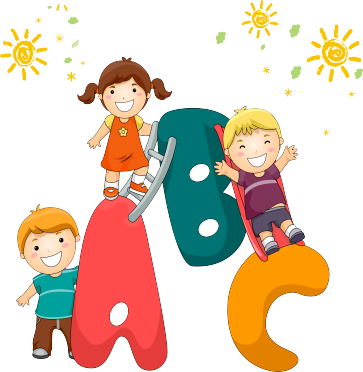 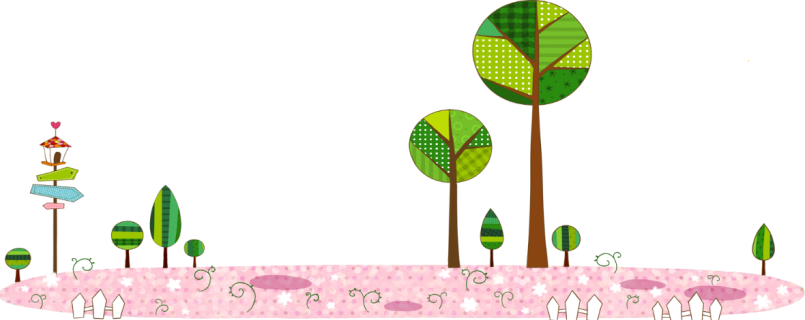 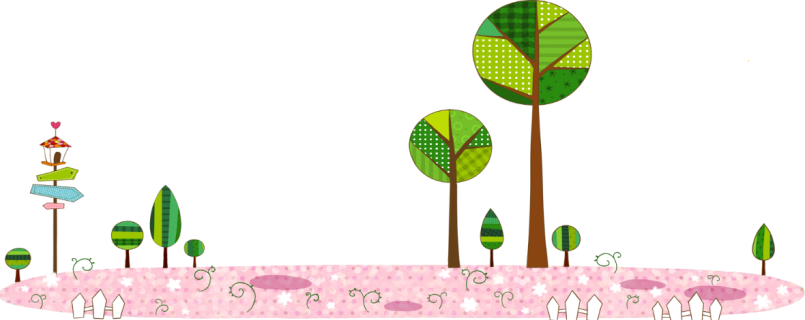 ĐIỂM, 
ĐOẠN THẲNG
Điểm, đoạn thẳng
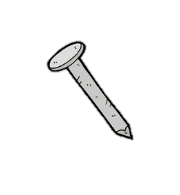 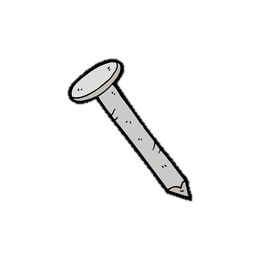 Dây treo cờ là 1 đoạn thẳng
Đầu mỗi chiếc đinh là 1 điểm
Điểm được vẽ bằng 1 dấu chấm
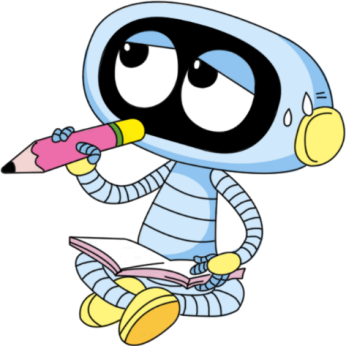 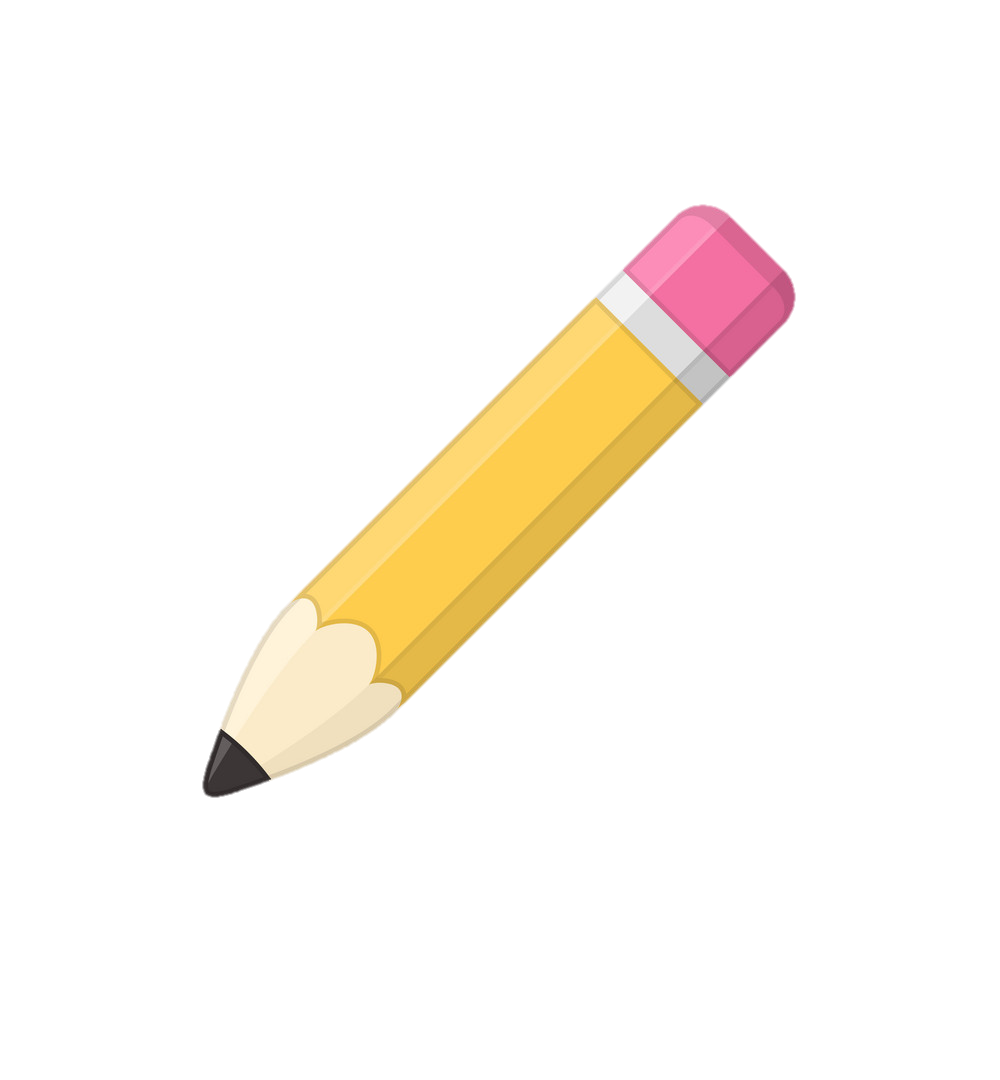 A
B
C
.
.
.
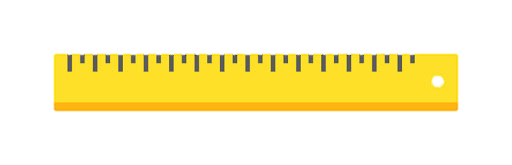 Đoạn thẳng BC
Làm thế nào để có đoạn thẳng AB và đoạn thẳng AC?
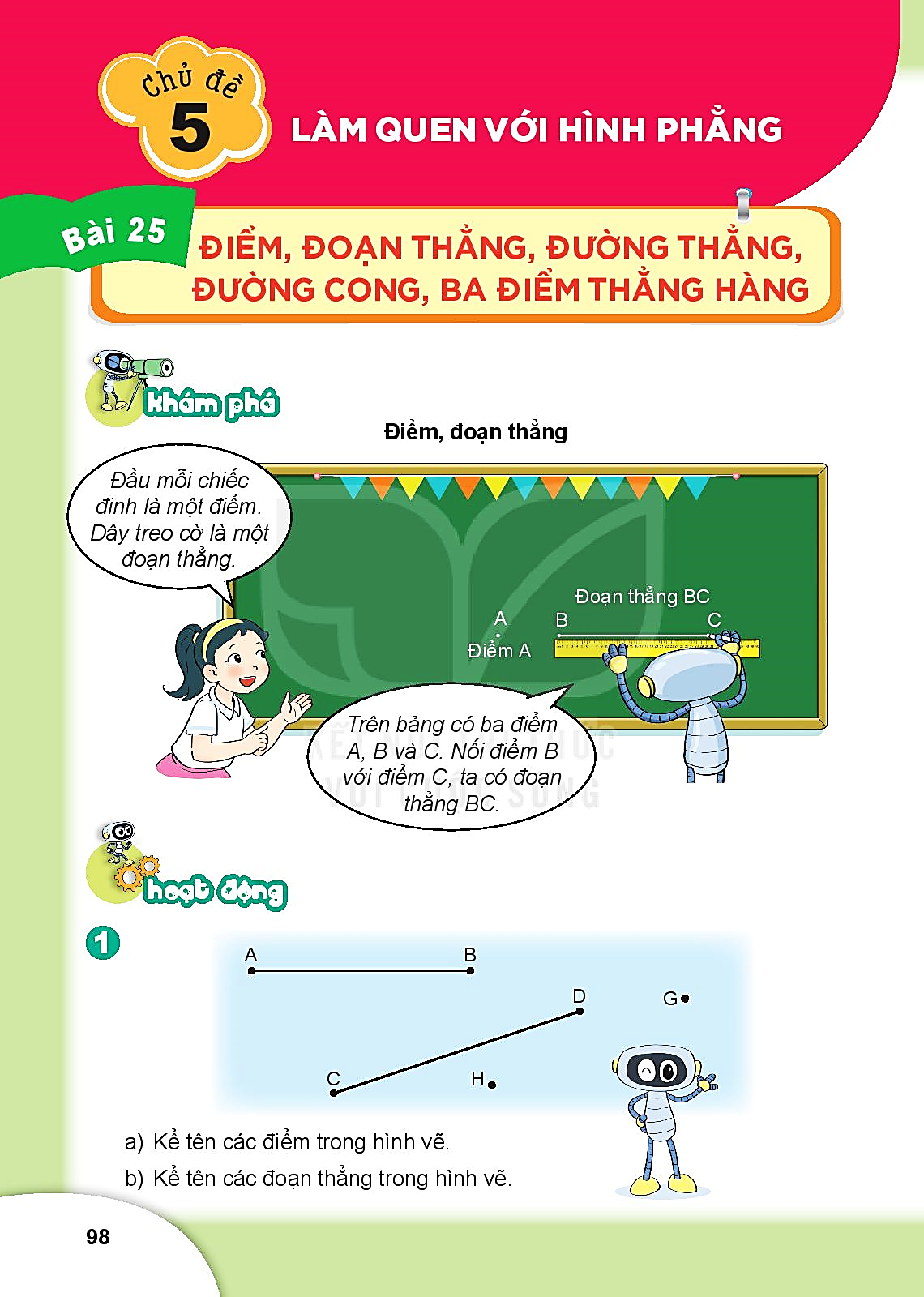 1
Kể tên các điểm trong hình vẽ.
Điểm: A, B, C, D, H, G
b) Kể tên các đoạn thẳng trong hình vẽ.
              Đoạn thẳng: AB, CD
Kể tên các đoạn thẳng trong mỗi hình vẽ sau:
2
a)                                             b)
M
.
.
N
C
A
.
.
.
.
.
P
D
B
Đoạn thẳng
MN, MP , NP
Đoạn thẳng
AB , BC , CD
3
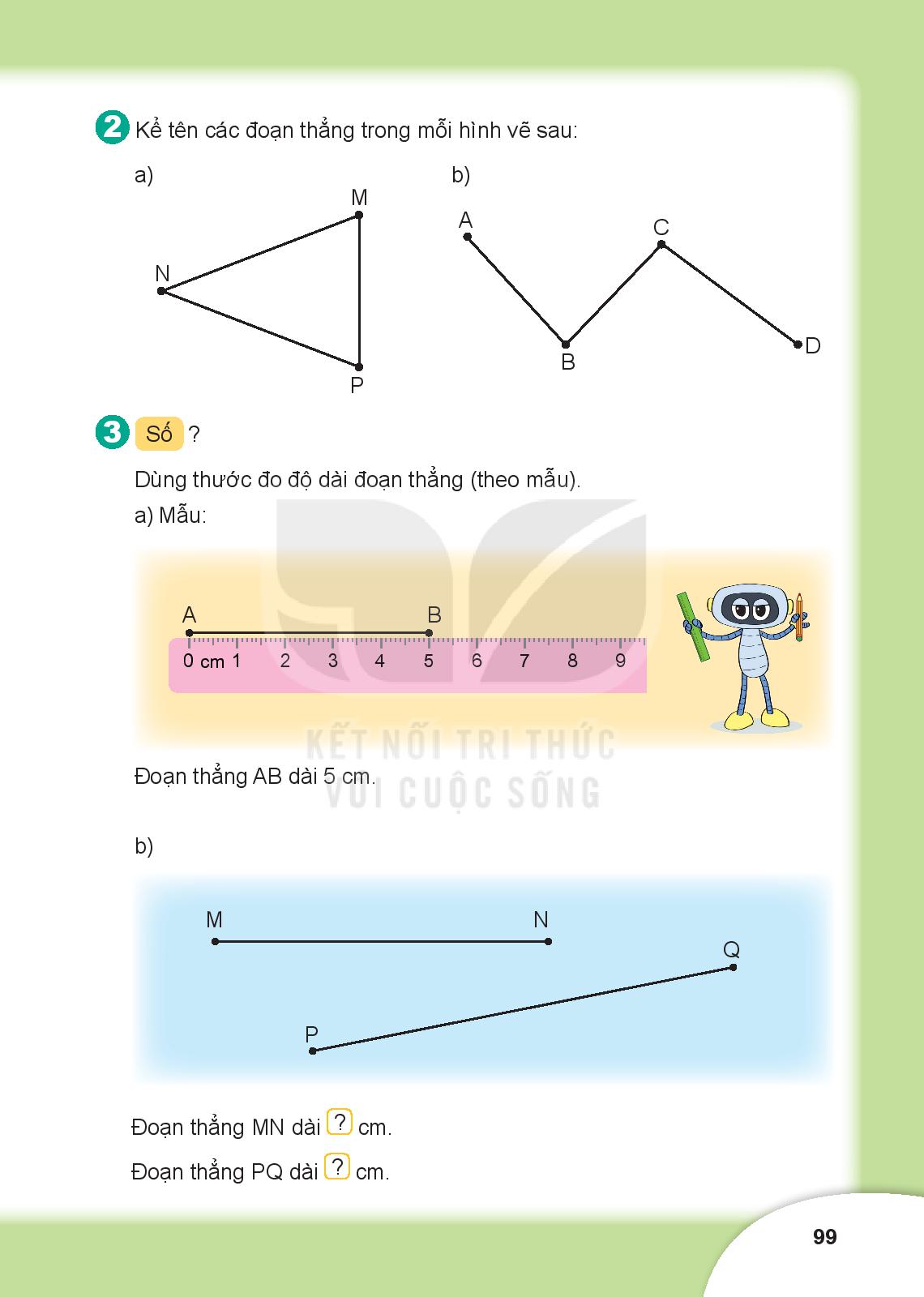 5cm
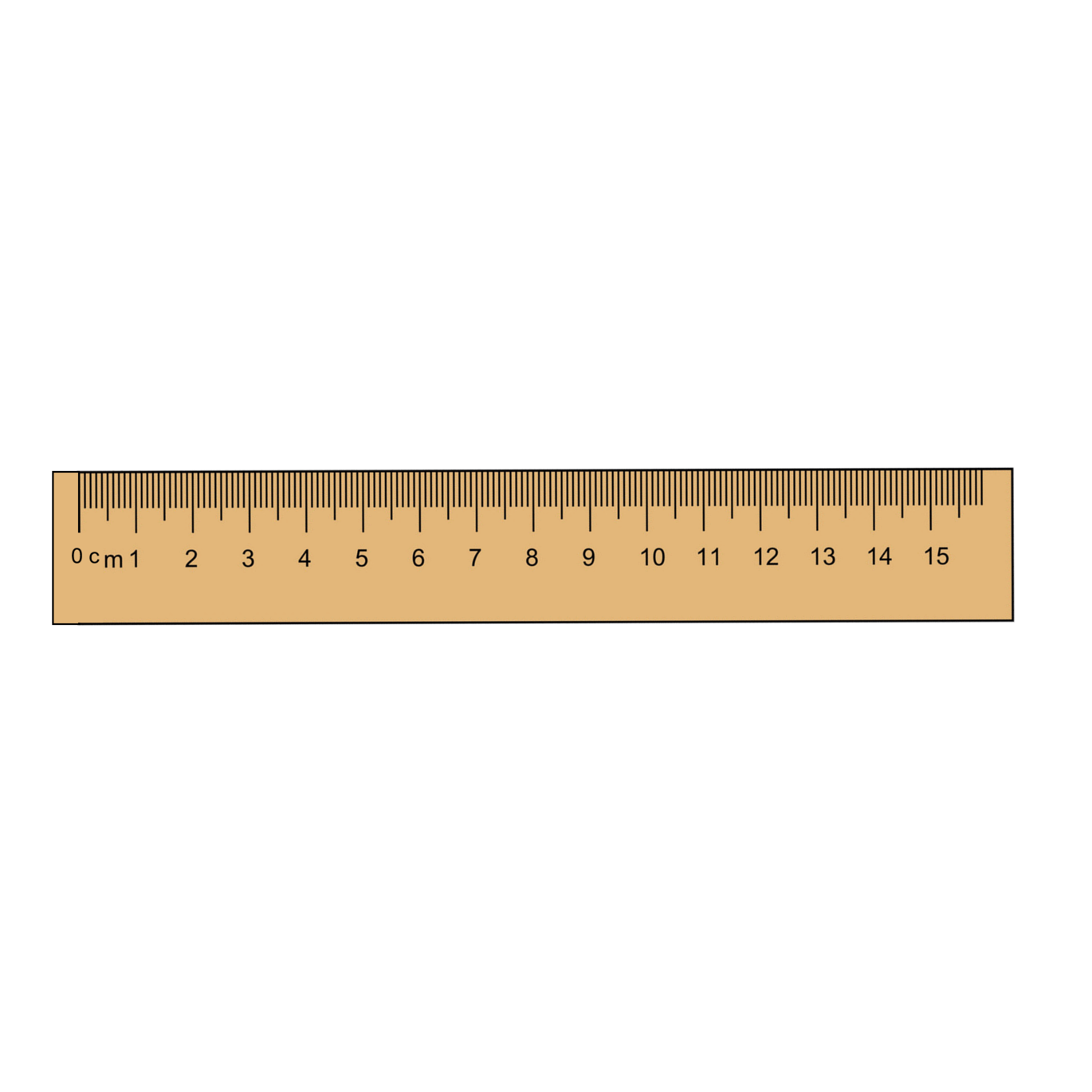 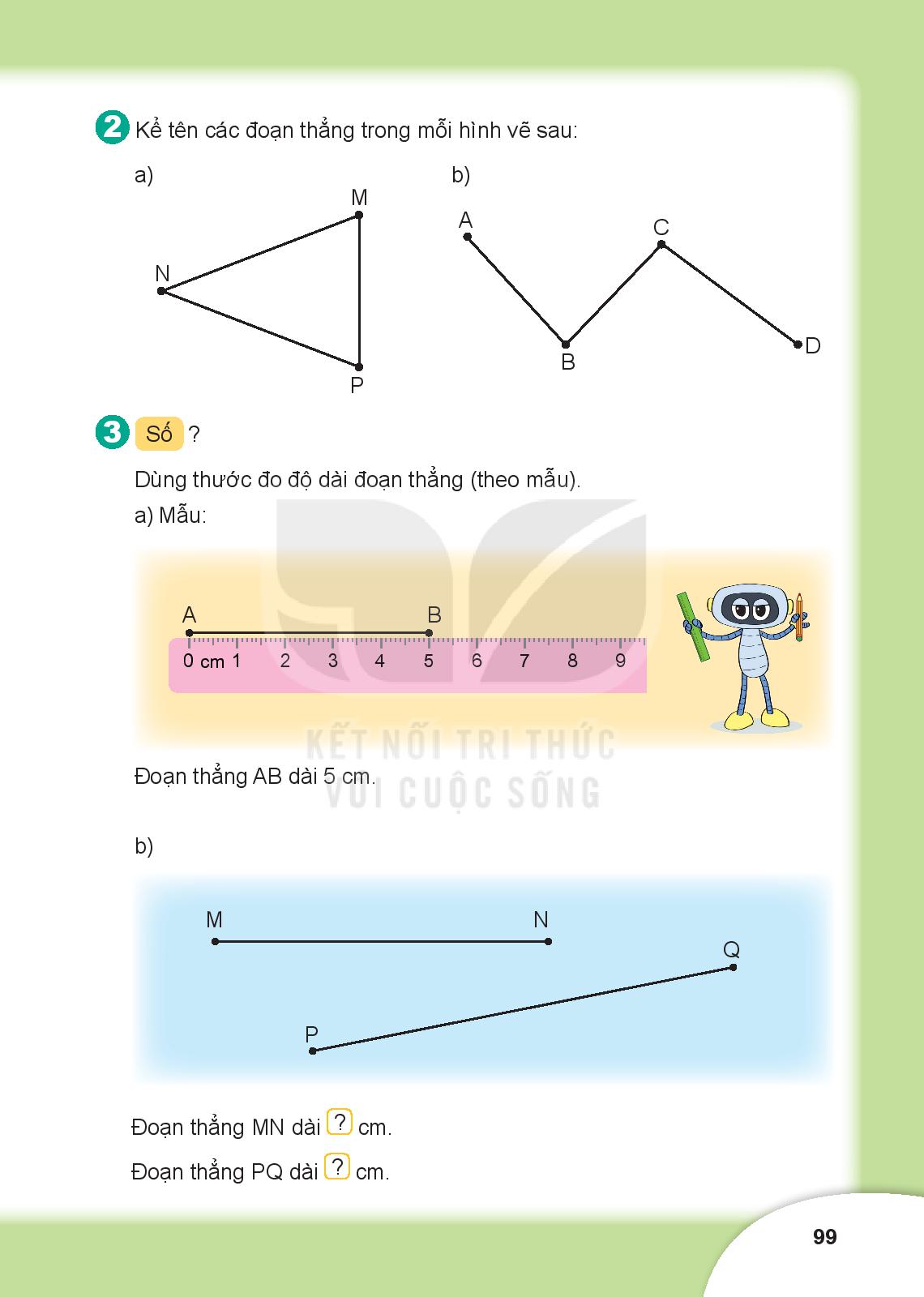 B
7cm
A
.
.
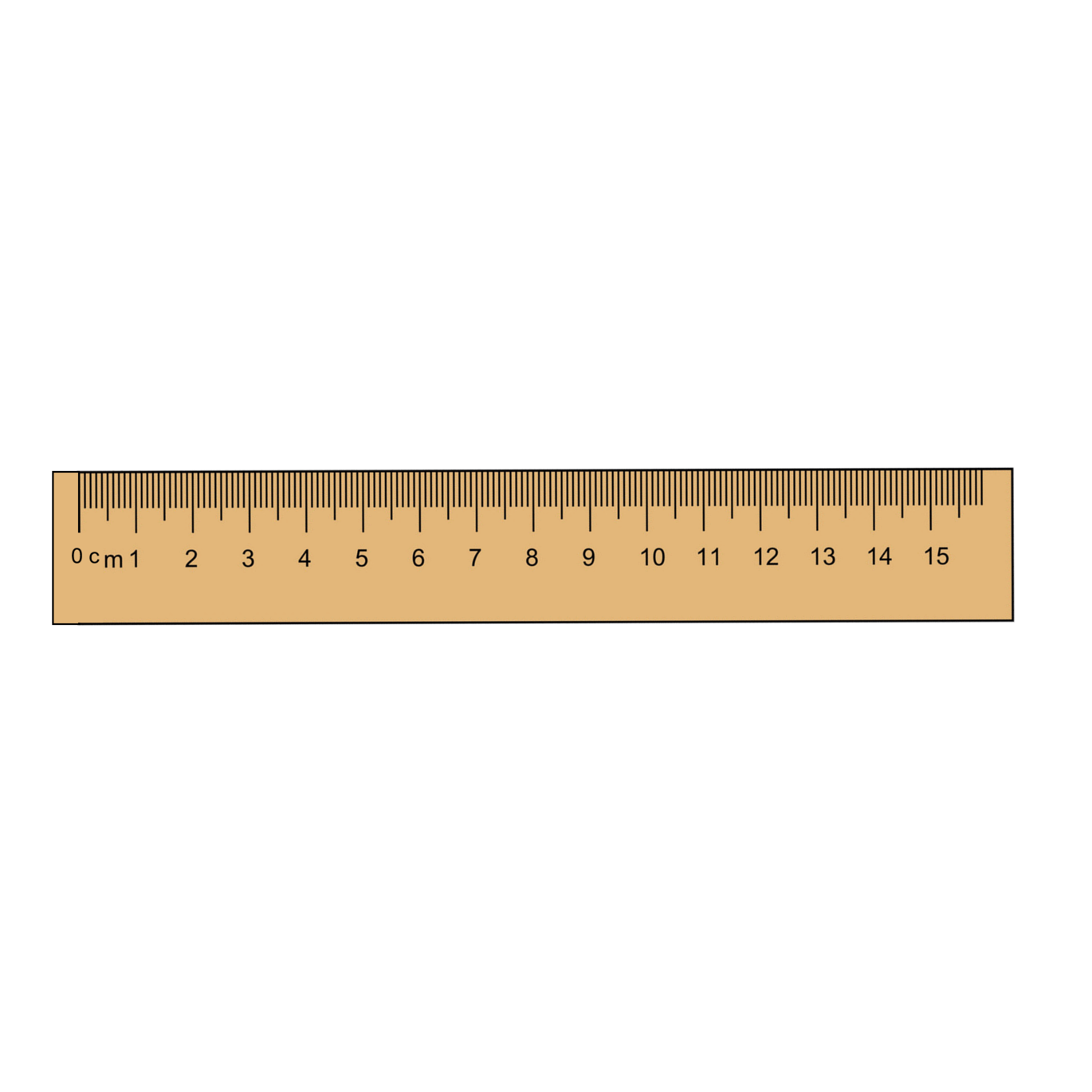 9cm
Số  ?
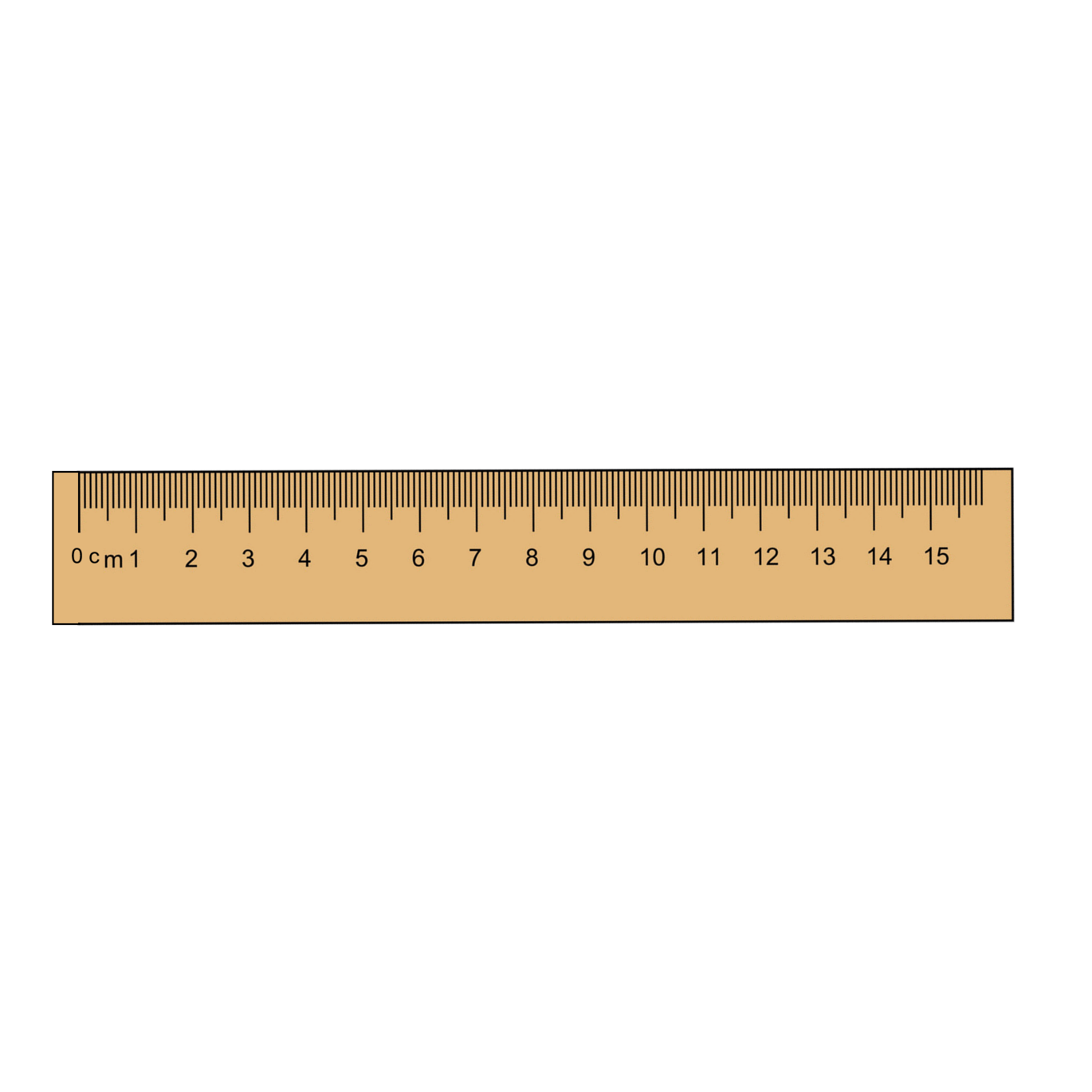 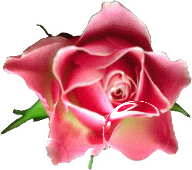 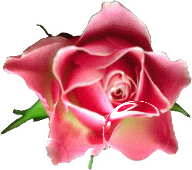 GIỜ HỌC KẾT THÚC
Chúc các em học tốt, chăm ngoan!
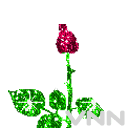 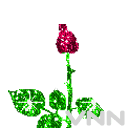 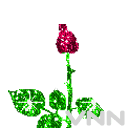 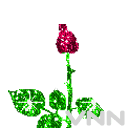 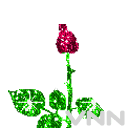 Thứ tư ngày 11 tháng 12 năm 2024
Toán
Đường thẳng, đường cong, ba điểm thẳng hàng.
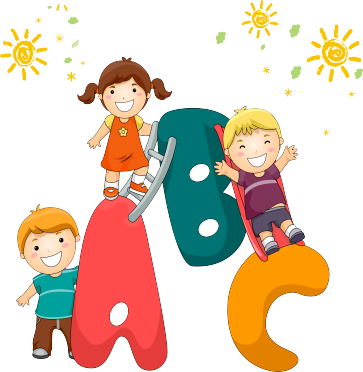 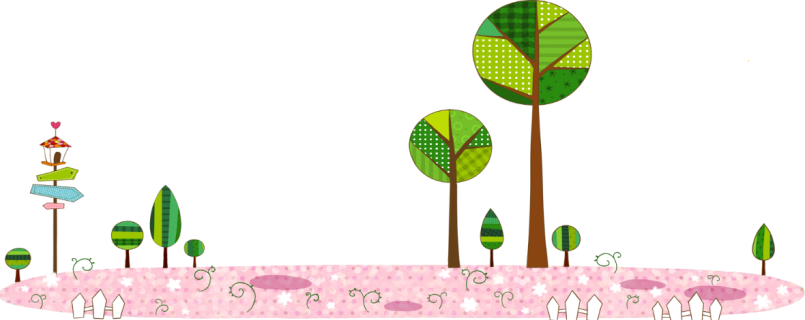 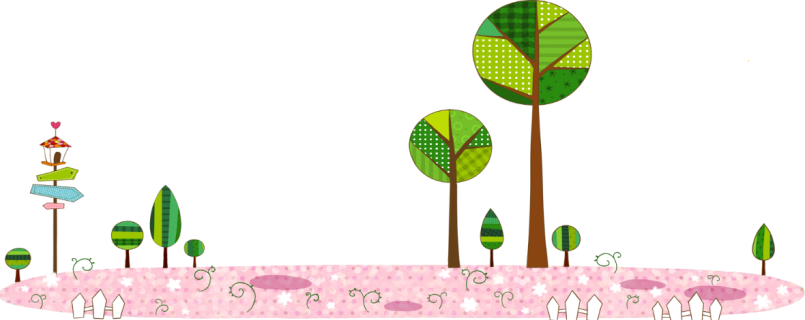 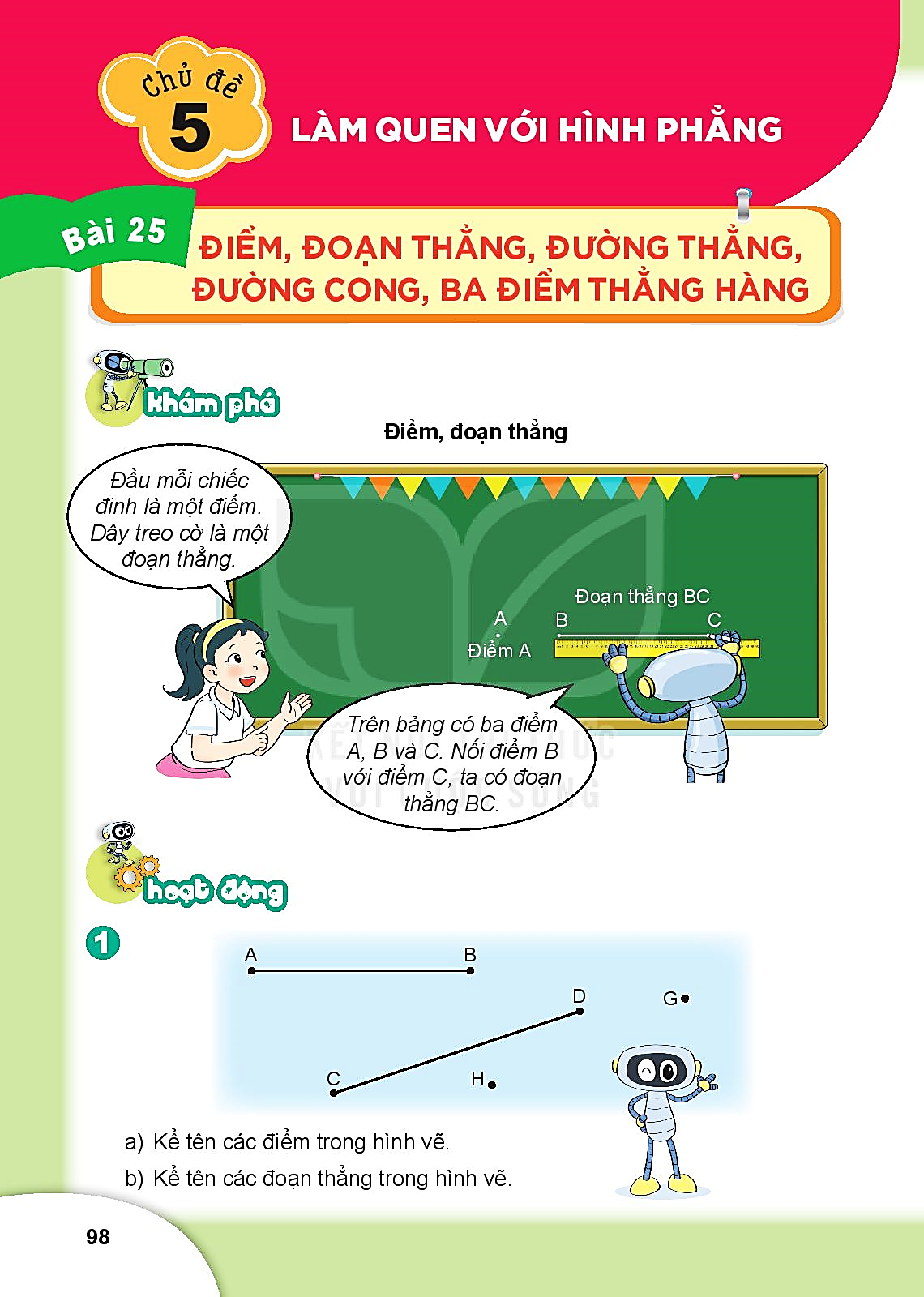 - Điểm: A, B, C, D, H, G
- Đoạn thẳng: AB, CD
Đường thẳng,
đường cong,
ba điểm thẳng hàng
Đường thẳng, đường cong, ba điểm thẳng hàng
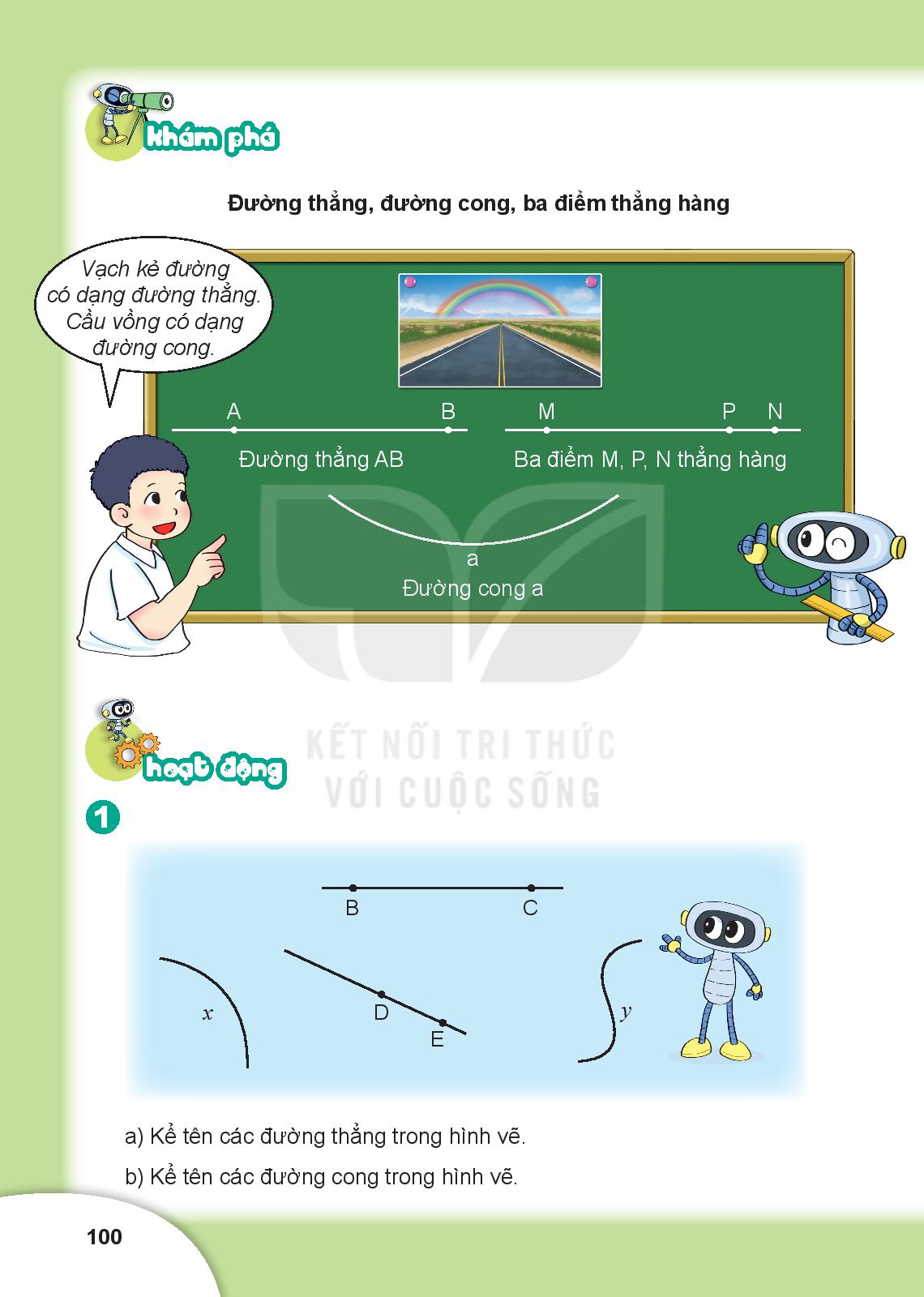 Vạch kẻ đường có dạng đường thẳng.
   Cầu vồng có dạng    
       đường cong.
Ba điểm thẳng hàng là ba điểm cùng nằm trên một đường thẳng(hoặc một đoạn thẳng).
Đường thẳng AB
Đường thẳng MN
Ba điểm M,N,P thẳng hàng
A
B
M
N
P
.
.
.
.
.
a
Đường cong a
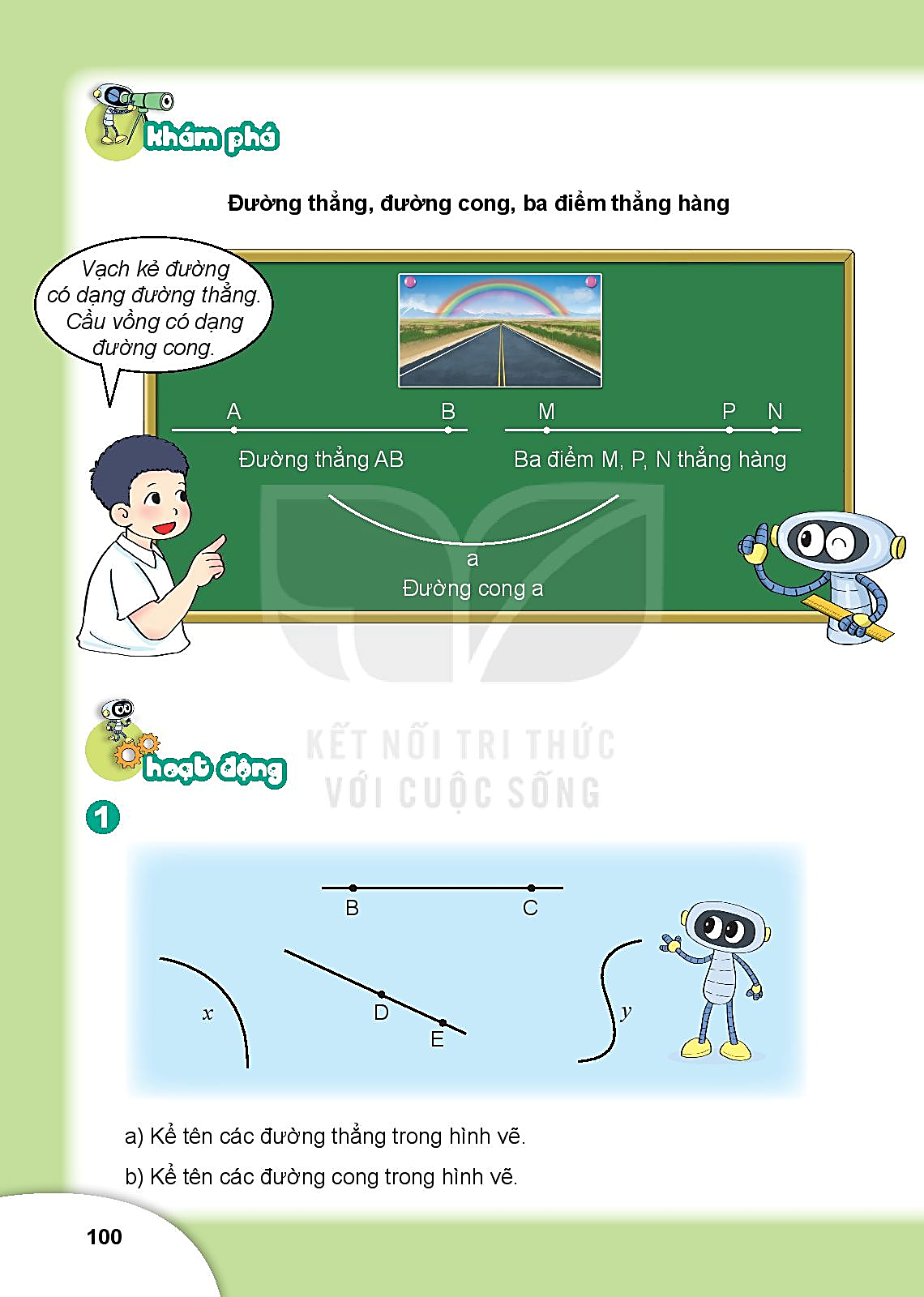 1
Kể tên các đường thẳng trong hình vẽ.
b) Kể tên các đường cong trong hình vẽ.
Đường thẳng: BC, DE.
Đường cong: x, y.
.
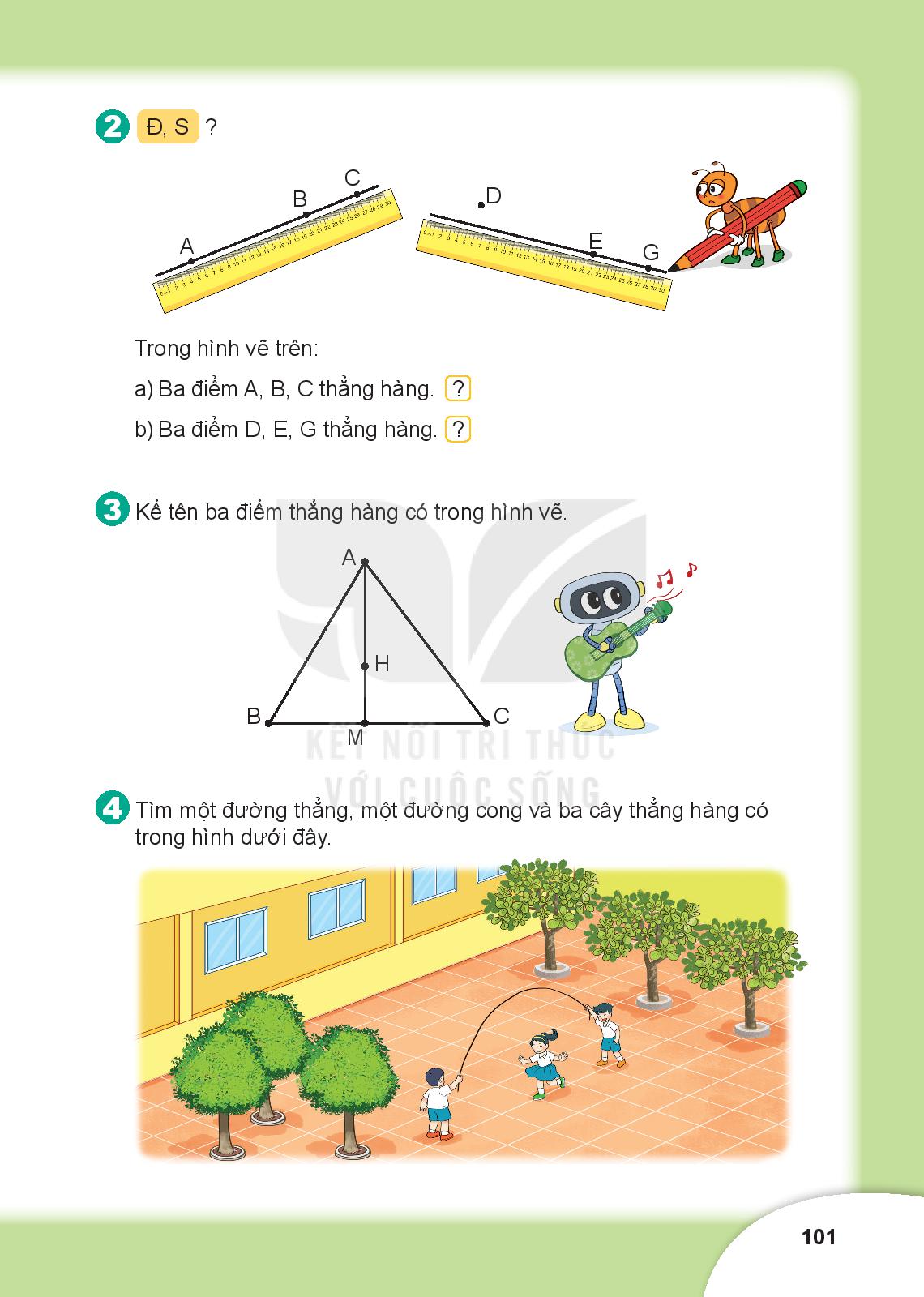 2
Trong hình vẽ trên:
Ba điểm A, B, C thẳng hàng.
Ba điểm D, E, G thẳng hàng.
Đ
Đ, S  ?
S
3
Kể tên 3 điểm thẳng hàng có trong hình vẽ
Ba điểm A, H, M thẳng hàng.
Ba điểm B, M, C thẳng hàng.
.
.
.
.
.
A
B
C
H
M
4
Tìm một đường thẳng, một đường cong và 3 cây thẳng hàng có trong hình dưới đây.
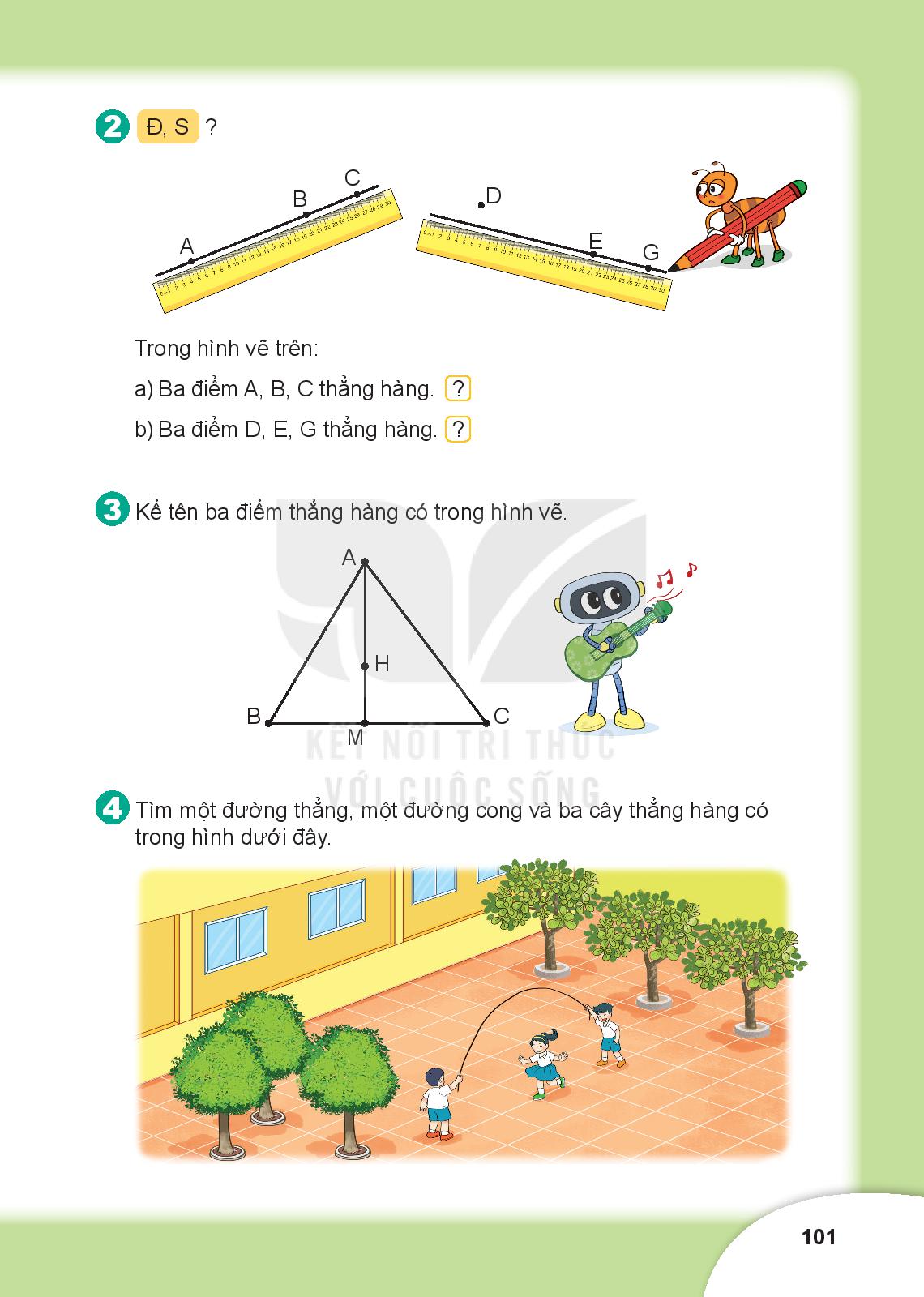 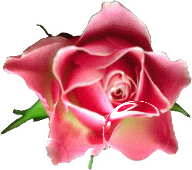 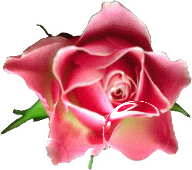 GIỜ HỌC KẾT THÚC
Chúc các em học tốt, chăm ngoan!
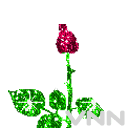 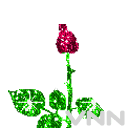 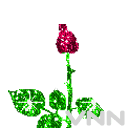 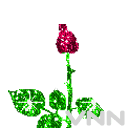 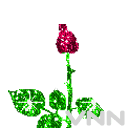